Урок –сказка «Дюймовочка»
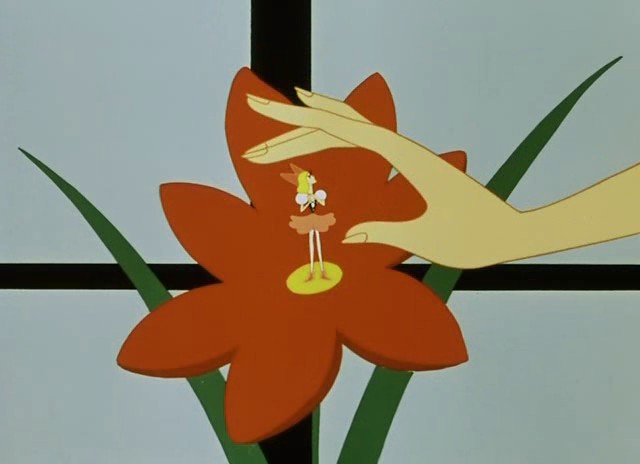 Закрасьте дюймовочку!
Прежде ,чем отправится в путешествие с дюймовочкой, мы должны проверить готовы ли вы преодолевать трудности. Назовите  все числа ,которые видите в таблице.
Молодцы! Теперь можно отправляться в сказку.Однажды ночью ,когда Дюймовочка спала,через открытое окно в комнату пробралась  большущая жаба, мокрая  и безобразная. Она схватила ореховую скорлупку с девочкой и отнесла ее в середину реки, откуда убежать было невозможно.
Ребята , а чтобы узнать, зачем жаба это сделала,мы должны выполнить задания кувшинок, которые растут в реке.
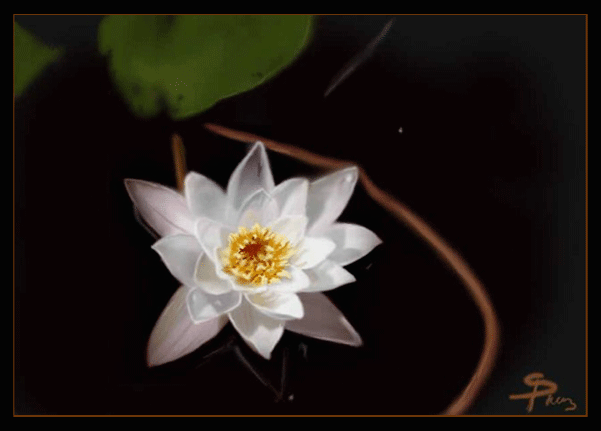 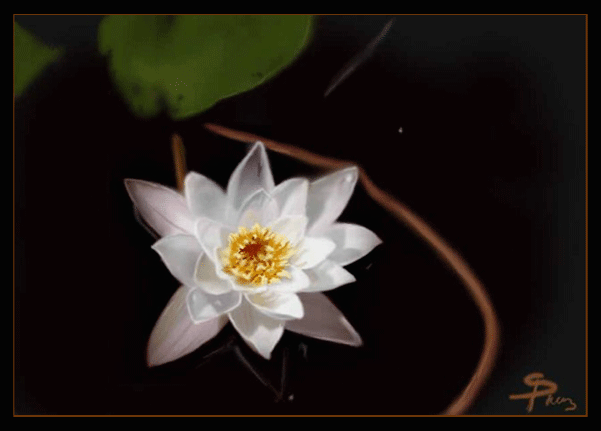 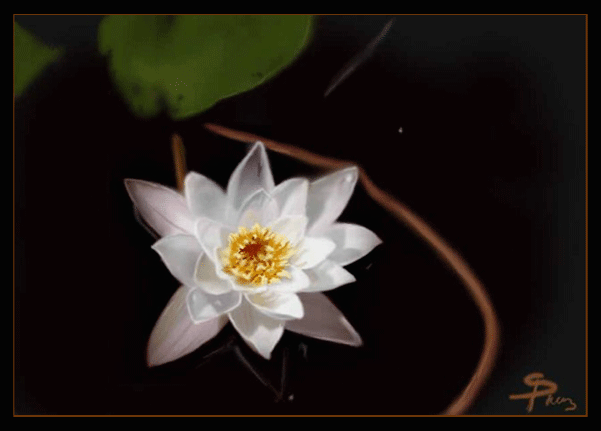 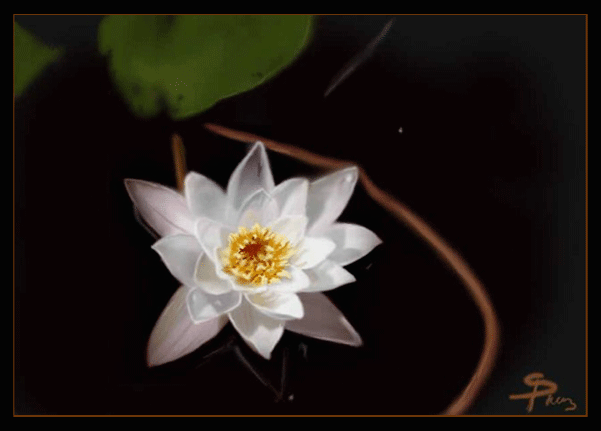 Задание первой кувшинки:
ПОВТОРИ ЗА УЧИТЕЛЕМ слова и движения!
1.СА-СА-СА,СА-СА-СА
ОЙ-ОЙ-ОЙ! Летит оса.
Сы-сы-сы,сы-сы-сы…
Не боимся мы осы!
2.Се-се-се,се-се-се!
Карасей ловили все.
Си-си-си,си-си-си.
В водоеме караси 
Са-са-са-са-са-са-
Вот поймать бы карася!
Задание 2.
Вам сейчас надо внимательно рассмотреть рисунки и составить по ним несколько предложений.
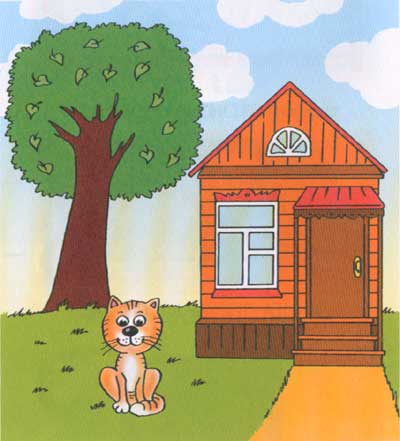 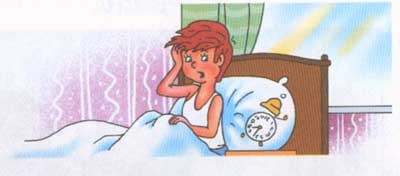 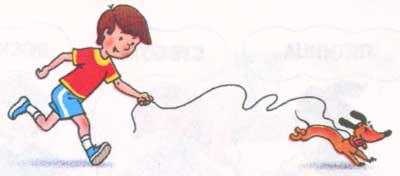 Молодцы! Вы справились с заданиями кувшинок. Теперь  мы можем узнать, для чего жаба принесла дюймовочку в это ужасное место.
Итак, старая жаба решила выдать дюймовочку замуж за своего  отвратительного сына.
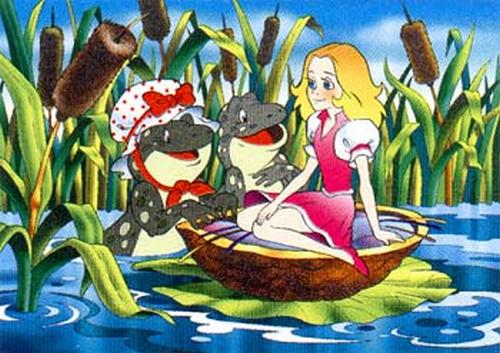 Дюймовочка очень напугалась ,когда это узнала и начала горько плакать. Это  услышали рыбки , и им стало жалко такую милую маленькую девочку . Они попросили рака перерезать ниточку.
Но рак, никак не мог перерезать нить от кувшинки. Давайте мы ему поможем.
Пальчиковая гимнастика:



Работа в прописях:
   \/   \/  \/   \/  \/  
   ОООООООООО 
Посчитайте сколько палочек и кружочков вы видите? Нарисуйте столько же.
Вот  ниточка, от кувшинки оторвалась и дюймовочку понесло течением  по реке.
Но в это время подлетел майский жук. –жжжжжжжжжжж…. И забрал дюймовочку прямо из-под носа жабы.
Майский жук сел на дерево  и познакомился с  дюймовочкой, а потом  они полетели в семью жуков. Давайте ребята посчитаем жуков  и составим по этой картине несколько предложений.( звуки ж, бз,и движ.гусениц)
Жук проводил девочку до леса и оставил ее одну.
Она построила себе домик и так укрывалась от дождя и ветра, пила росу и ела пыльцу с цветков.
-Давайте и мы построим домик для дюймовочки.( работа с геом.мат-лом )
Кто же стал спасителем дюймовочки в холодную зимнюю ночь, мы узнаем если решим задачи.
На небе  засверкали 4 звезды. Через час на небе появилась еще одна звезда.



Сколько звезд стало всего на небе?
Молодцы! Пригрела,приютила дюймовочку полевая мышь.
И все бы хорошо, да стал свататься  к дюймовочке богатый сосед крот. Он был ученый и  с очень большим запасом зерна.
Давайте ребята посчитаем зернышки крота и нарисуем их в тетради.
.
Ласточка летела  долго, долго. И наконец они прилетели в теплые края. Ласточка показала дюймовочке прекрасное место для жилья, среди таких же милых и маленьких созданий, как она сама. Тут же один из эльфов, распрекрассный принц влюбился в дюймовочку и предложил ей руку и сердце. Так  дюймовочка обрела счастье!!!
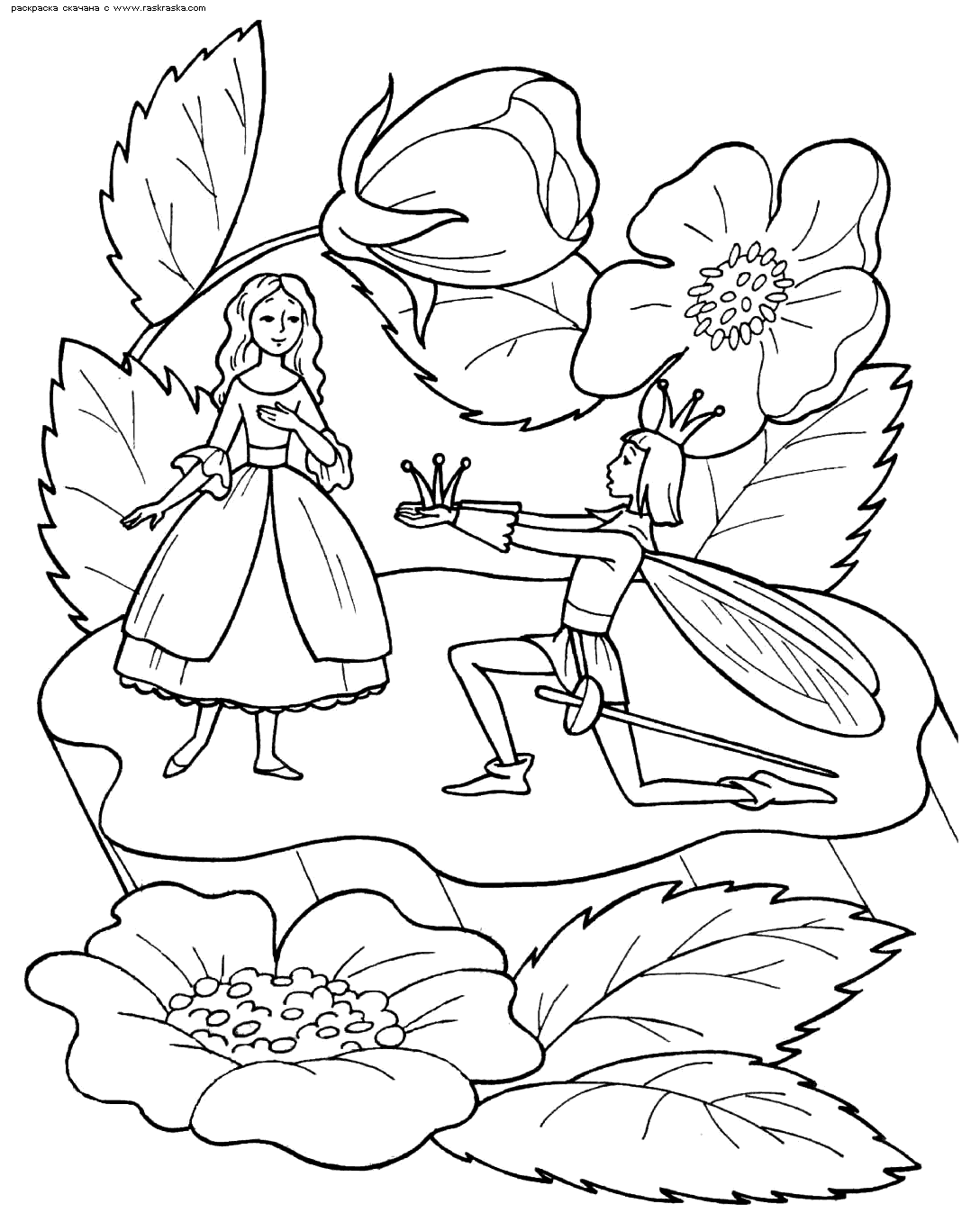 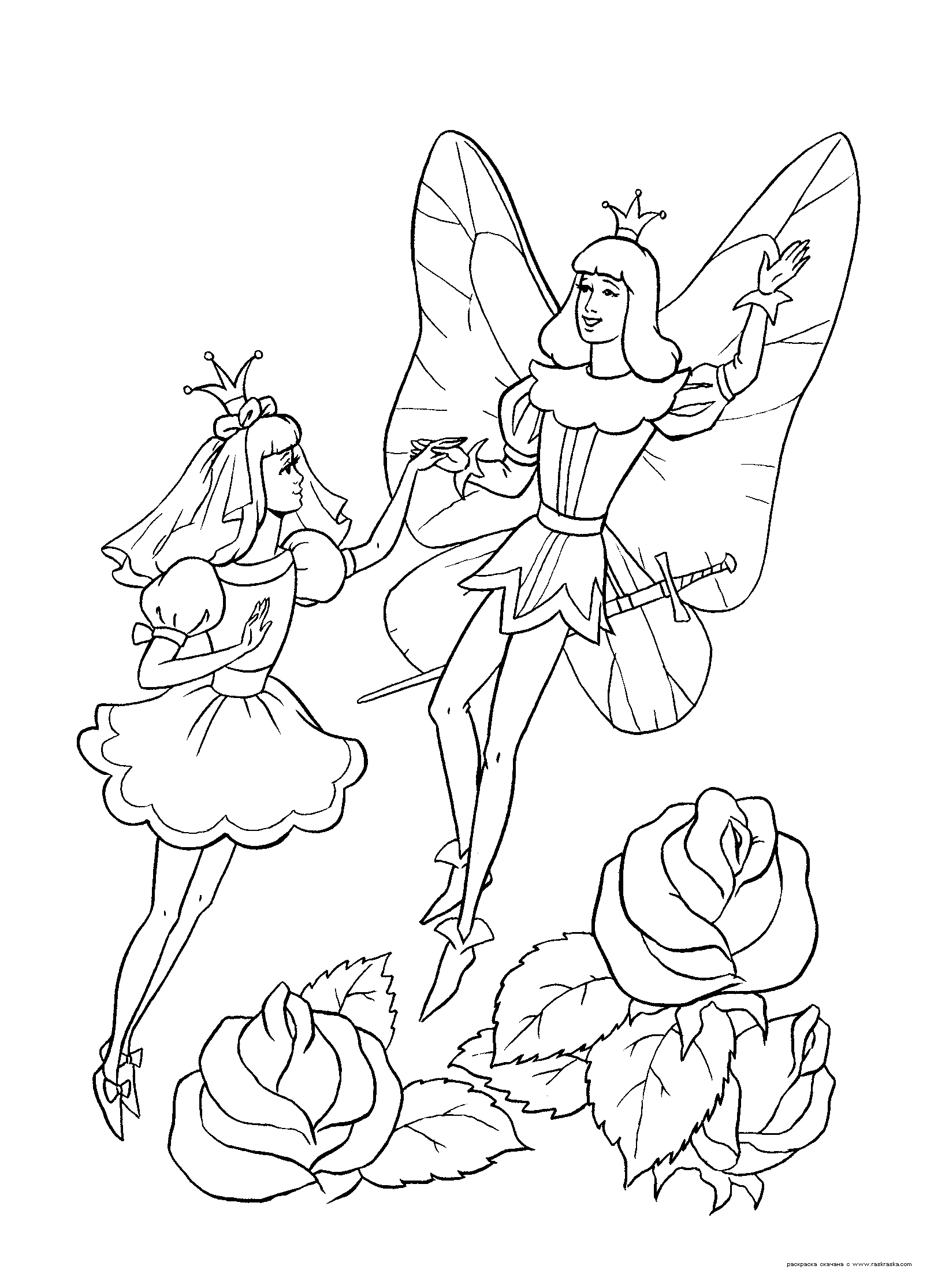 Молодцы!!!
Спасибо за внимание!!!